Искусственные спутники Земли
4 октября 1957 	Первый искусственный спутник Земли "Спутник" (СССР).
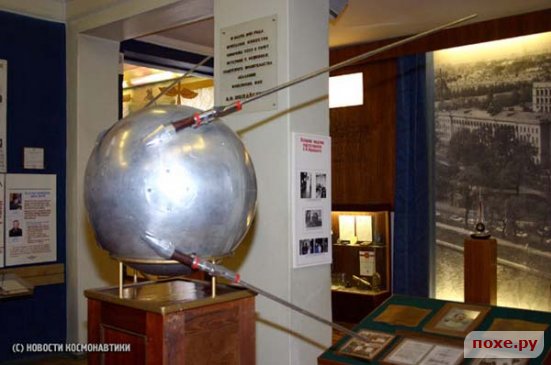 Первый спутник запускался в спешном порядке - американцы готовились запустить свой первый космический аппарат в 1958 году. В Москве подозревали, что это может случиться и раньше - КГБ не удалось добыть точных разведданных. Спутник, который должен был нести на борту научную аппаратуру, не успел бы выйти на орбиту раньше американского. Поэтому почти "на коленке", в рекордные сроки изготовили относительно простой аппарат. Конструкторский коллектив возглавлял академик Сергей Павлович Королев.
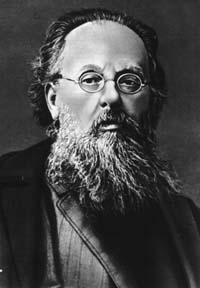 Константин Эдуардович Циолковский
Сергей Павлович Королёв
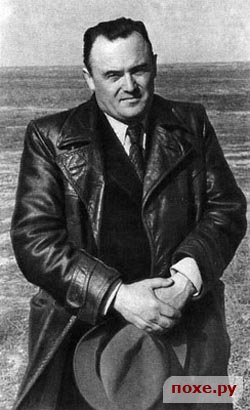 С.П.Королев и Ю.А. Гагарин
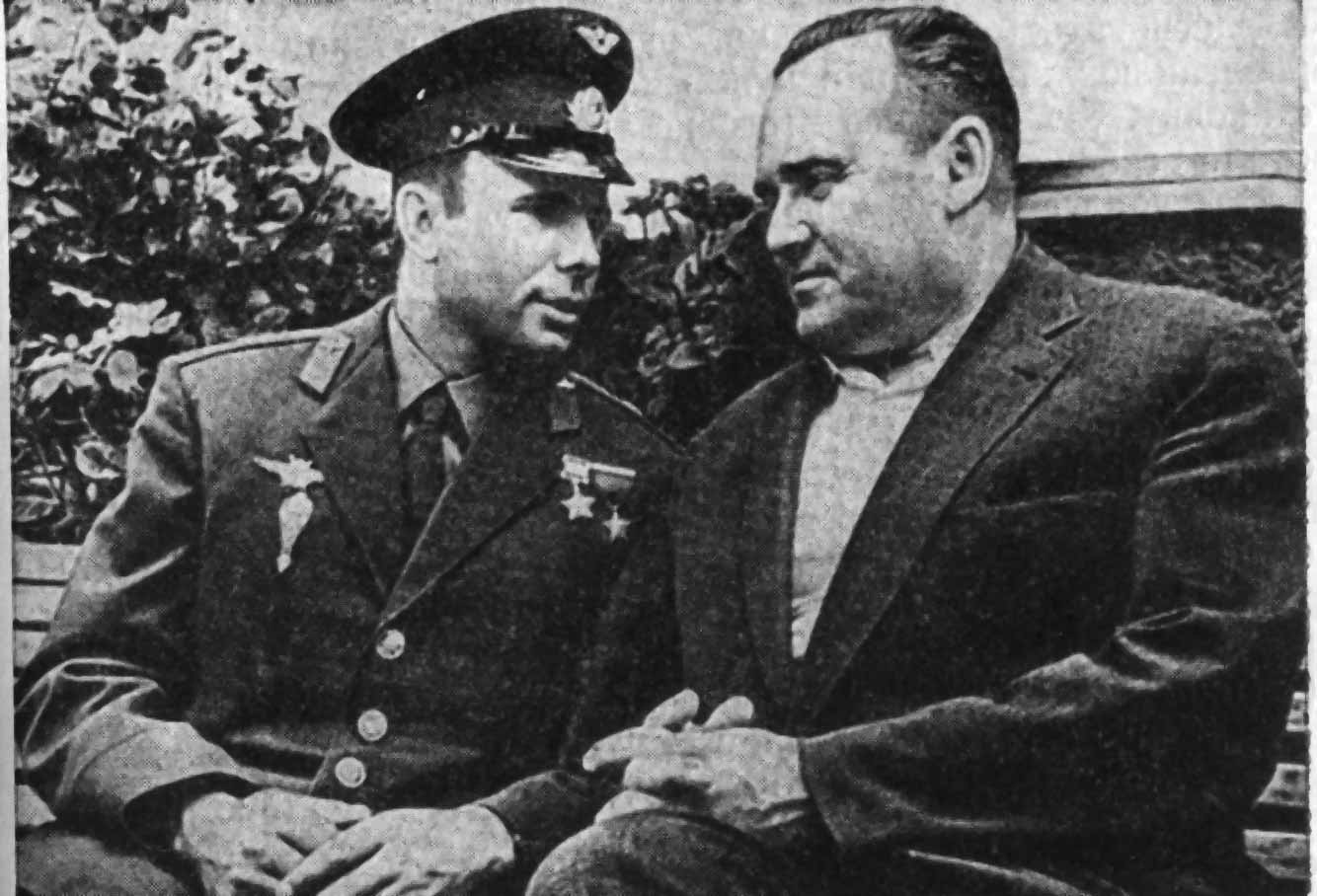 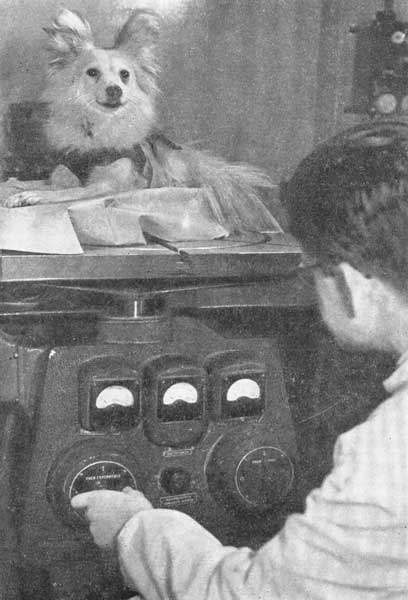 Четвероногая путешественница в стратосферу во время испытаний 
    на вибростенде
Бронзовый памятник собаке, впервые запущенной 3 ноября 1957 года в космос на искусственном спутнике Земли и погибшей на орбите, установлен в Москве в районе стадиона "Динамо".
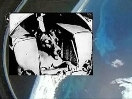 Двухметровый монумент представляет собой ступень космической ракеты, переходящей в человеческую ладонь, на которой находится бронзовая лайка. Располагается памятник на Петровско-Разумовской аллее, рядом с Институтом военной медицины, в котором готовился космический эксперимент с участием лайки. Собака стала первым живым существом, запущенным в космос. Она погибла через несколько часов после старта от перегрева космического спутника и стресса.
3 ноября 1957	Биологический искусственный спутник Земли "Спутник-2" с собакой Лайкой на борту (СССР).
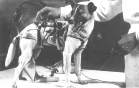 Юрий Гагарин на занятиях
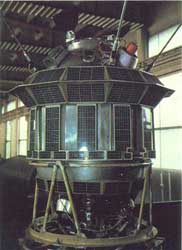 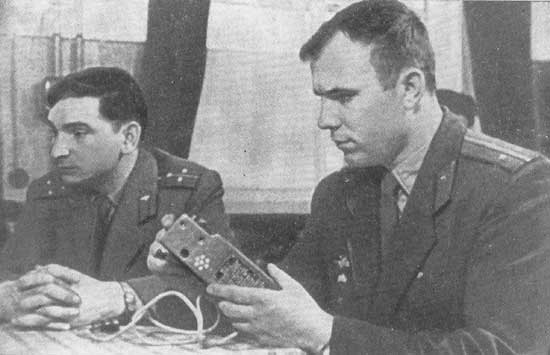 12 апреля 1961	Первый полет вокруг Земли космонавта Ю. А. Гагарина на корабле-спутнике "Восток" (СССР).
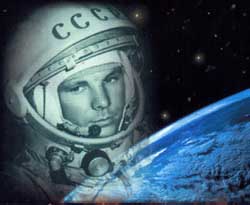 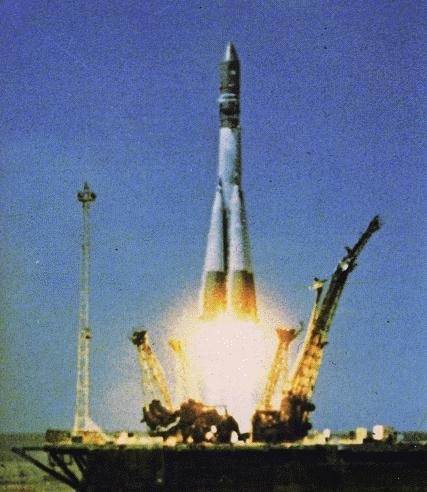 Старт «Востока»
Первый космонавт планеты -Земля
ГАГАРИН Юрий Алексеевич
1 и 12 августа 1962	Первый групповой полет космонавтов А. Г. Николаева и П. Р. Поповича на кораблях-спутниках "Восток-3" и "Восток-4" (СССР).	1
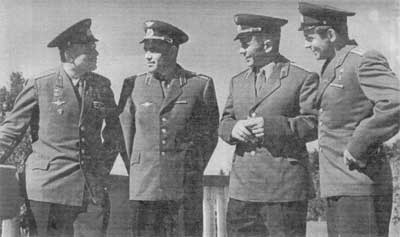 16 июня 1963	Полет вокруг Земли первой женщины-космонавта В. В. Терешковой на корабле "Восток-6" (СССР).
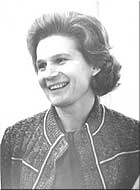 САВИЦКАЯ Светлана Евгеньевна – космонавт России.
 С 19 по 27 августа 1982 года совершила свой первый полет в космос в качестве космонавта-исследователя корабля Союз Т-7. Работала на борту орбитальной станции Салют-7. 
С 17 по 25 июля 1984 года совершила свой второй полет в космос в качестве бортинженера корабля Союз Т-12. Во время работы на борту орбитальной станции Салют-7 25 июля 1984 года первой из женщин совершила выход в открытый космос.
Космонавт Российского космического агентства - Елена Владимировна Кондакова.
С 4 октября по 9 марта она выполнила свой первый полет на борту корабля «Союз ТМ-17» и орбитальной станции «МИР», как инженер 17-й основной экспедиции. 
Елена Кондакова провела в космосе 169 дней.
Модуль «Квант» орбитальной станции «Мир»
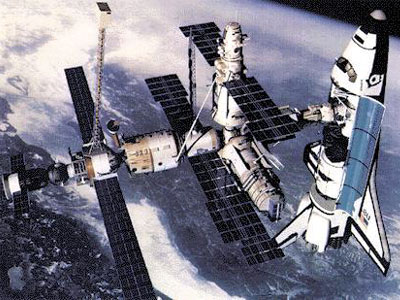 Станция «Мир»
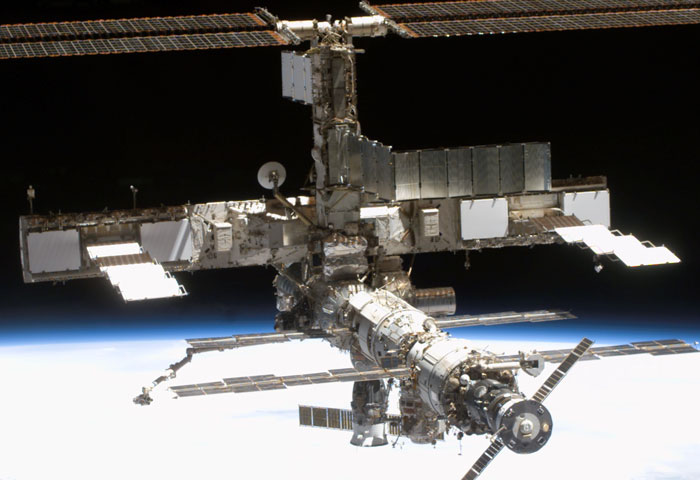 31 марта 1966	Первый искусственный спутник Луны - автоматическая станция "Луна-10" (СССР).
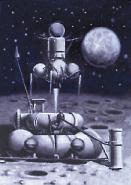 Первая посадка на Луну пилотируемого корабля "Аполлон-11". Космонавты Н. Армстронг и Э. Олдрин пробыли на Луне в Море Спокойствия 21 час 36 минут (20-21 июля 1969). М. Коллинз находился в командном отсеке корабля на селеноцентрической орбите. Выполнив программу полета, космонавты вернулись на Землю (США).	16 июля 1969
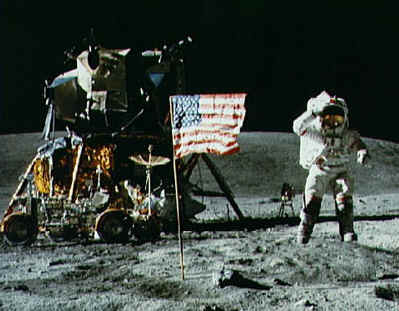 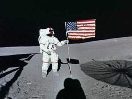 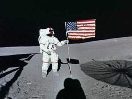 19 мая 1971	Достижение впервые поверхности Марса спускаемым аппаратом  автоматической станции "Марс-2" и выход ее на орбиту первого искусственного спутника Марса 27 ноября 1971 (СССР).
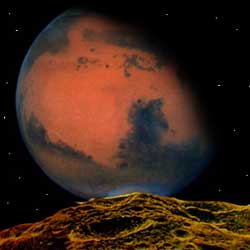 3 марта 1972 	Пролет автоматической станцией "Пионер-10" пояса астероидов (июль 1972 - февраль 1973) и Юпитера (4 декабря 1973) с последующим выходом за пределы Солнечной системы (США).
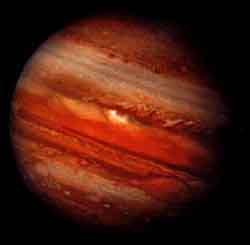 27 марта 1972	Мягкая посадка на поверхность Венеры автоматической станции "Венера-8" 22 июля 1972. Изучение атмосферы и поверхности планеты (СССР).
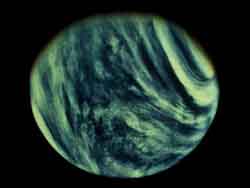 20 февраля 1986 - 26 марта 2001	Первая в мире космическая станция (СССР - Россия) "Мир"
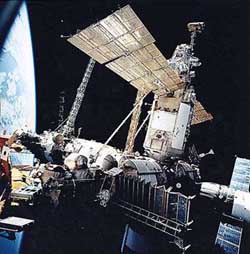 20 ноября 1998	Запуск первого модуля МКС "Альфа".
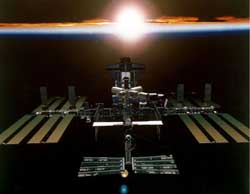 23 октября 2000 	Начало функционирования первой международной космической станции (МКС).
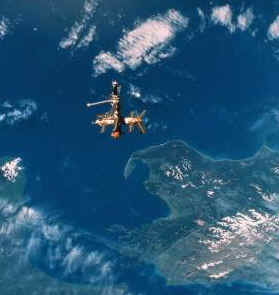 Спутники